Как строить отношения с теми, кто не похож на меня? Что такое толерантность?
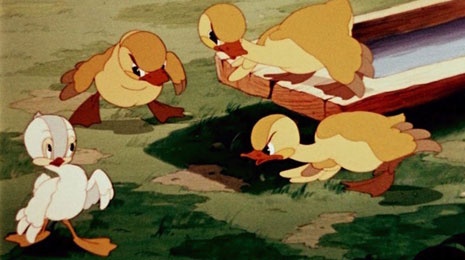 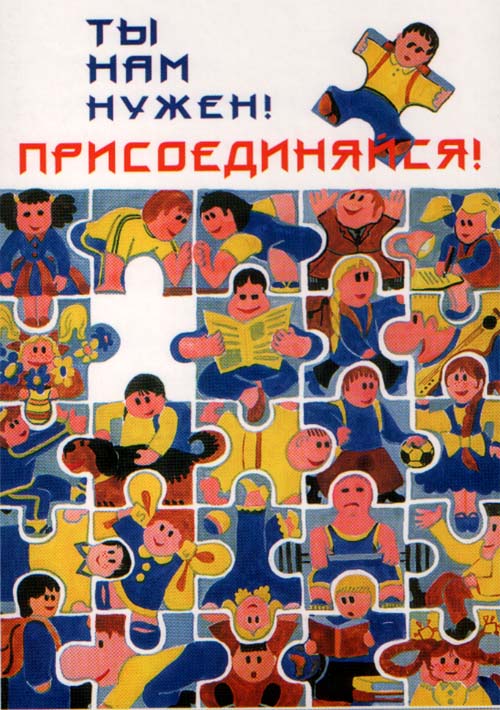 Мы все разные:
кто-то любит читать,
кто-то заниматься спортом, 
 -  кто-то играет с собачкой, 
а кто-то разводит цветы, 
но нам хорошо вместе и мы приглашаем тебя. 

          Ты нам нужен!
Что означает слово «толерантность»                  в переводе с других языков:
В китайском  –  быть по отношению к другим                                                       великодушным.

2. В арабском – прощение, снисходительность, мягкость, милосердие, сострадание, терпение.

3. В  русском  – способность терпеть что-то или кого-то (быть выдержанным, выносливым, стойким, уметь мириться с существованием чего-либо, кого-либо).
Милосердие 
– это сочувствие, любовь на деле, готовность делать добро всякому, милостливость, мягкосердность           / В.И. Даль/
Добро помни,
         
Истинное добро 
     
Доброе дело   
         
Добрый человек
два века живёт.
добру и учит.
Пока живёшь,
твори добро,
лишь путь добра –
спасение души.
а зло забывай.
всегда просто.
«Я слеп, подайте, люди!»
«Весна пришла, но я её не вижу!!!»
Ребята, относитесь терпимее  друг к другу. 
Будьте толерантны.
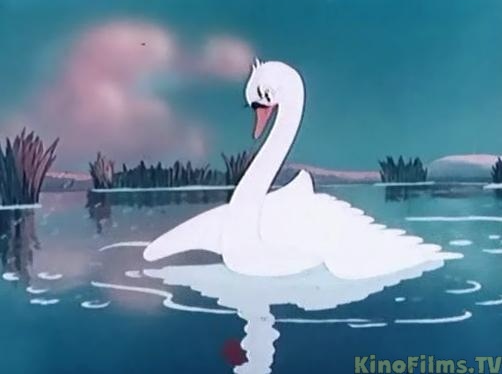